Today’s Agenda
Welcome and Community Building
Collaborative Learning with the Question Formulation Technique (QFT)
The Art and Science of the QFT: A Deep Dive into Planning and Designing
Lunch
Workshop #1
Workshop #2
(optional) Informal Conversation & Reflection
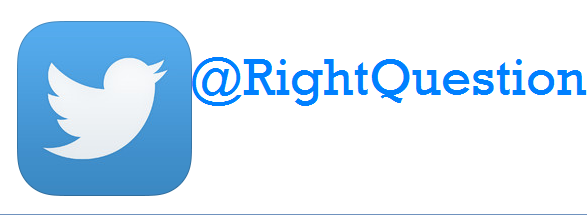 #QFT #QFTCon
An Art and a Science
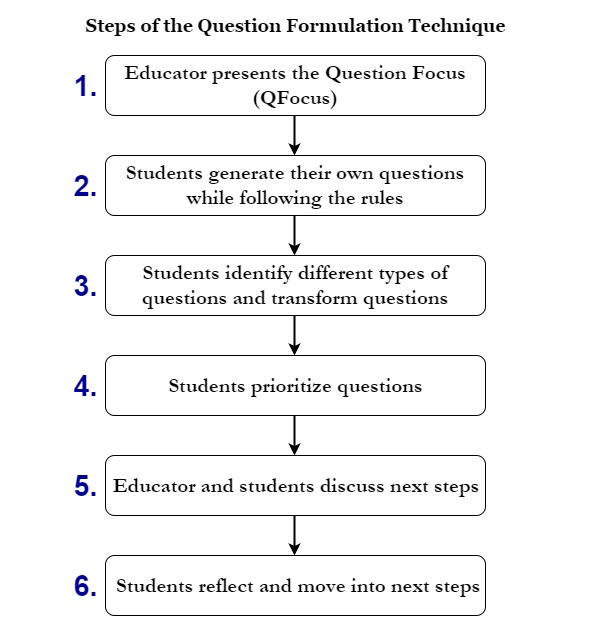 The Science
The QFT is a rigorous protocol, with specific steps and sequence, that produces consistent results.
An Art and a Science
Tailor the QFT through:
How students will make use of their questions
Question Focus design
Prioritization instructions
Reflection questions
Facilitation and scaffolding
The Art
You can tailor the QFT for your students to further enhance your teaching objectives.
The Art
Identify teaching & learning goals
Consider how students’ questions will be used
Design a Question Focus
Develop prioritization instructions
Create reflection questions
Facilitate
Not a Detour but a Shortcut
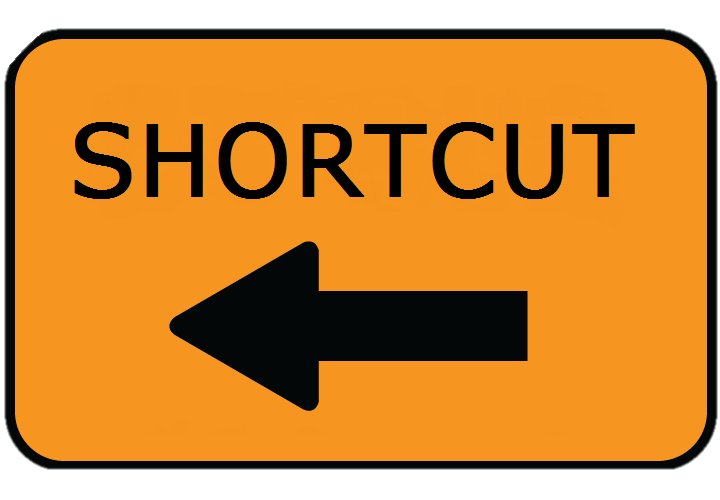 Various Teaching Purposes
Engagement
Knowledge acquisition
Formative assessment 
Summative assessment
Collaboration
Skill development
Using the QFT for Formative Assessment
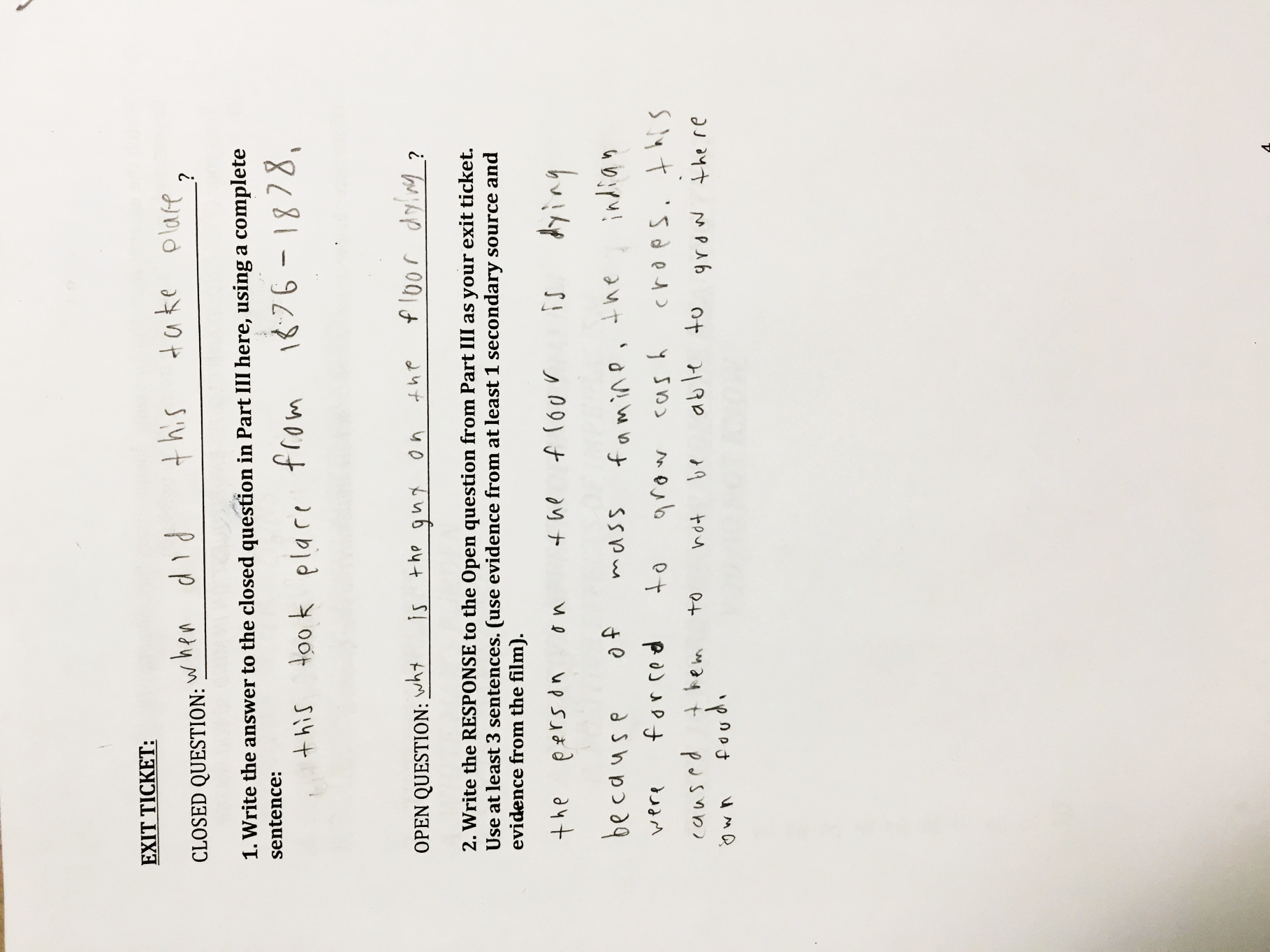 Using the QFT for Engagement
Next Steps with Student Questions
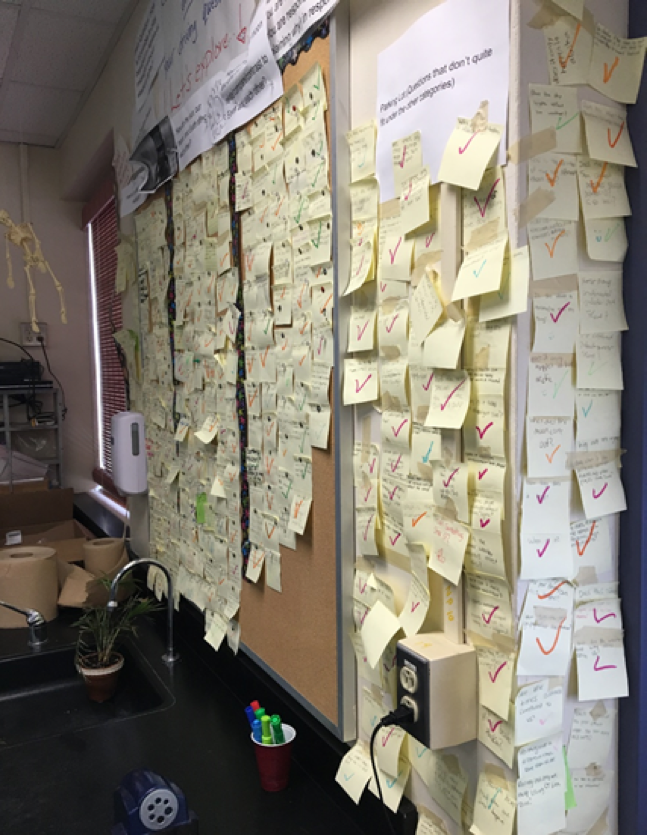 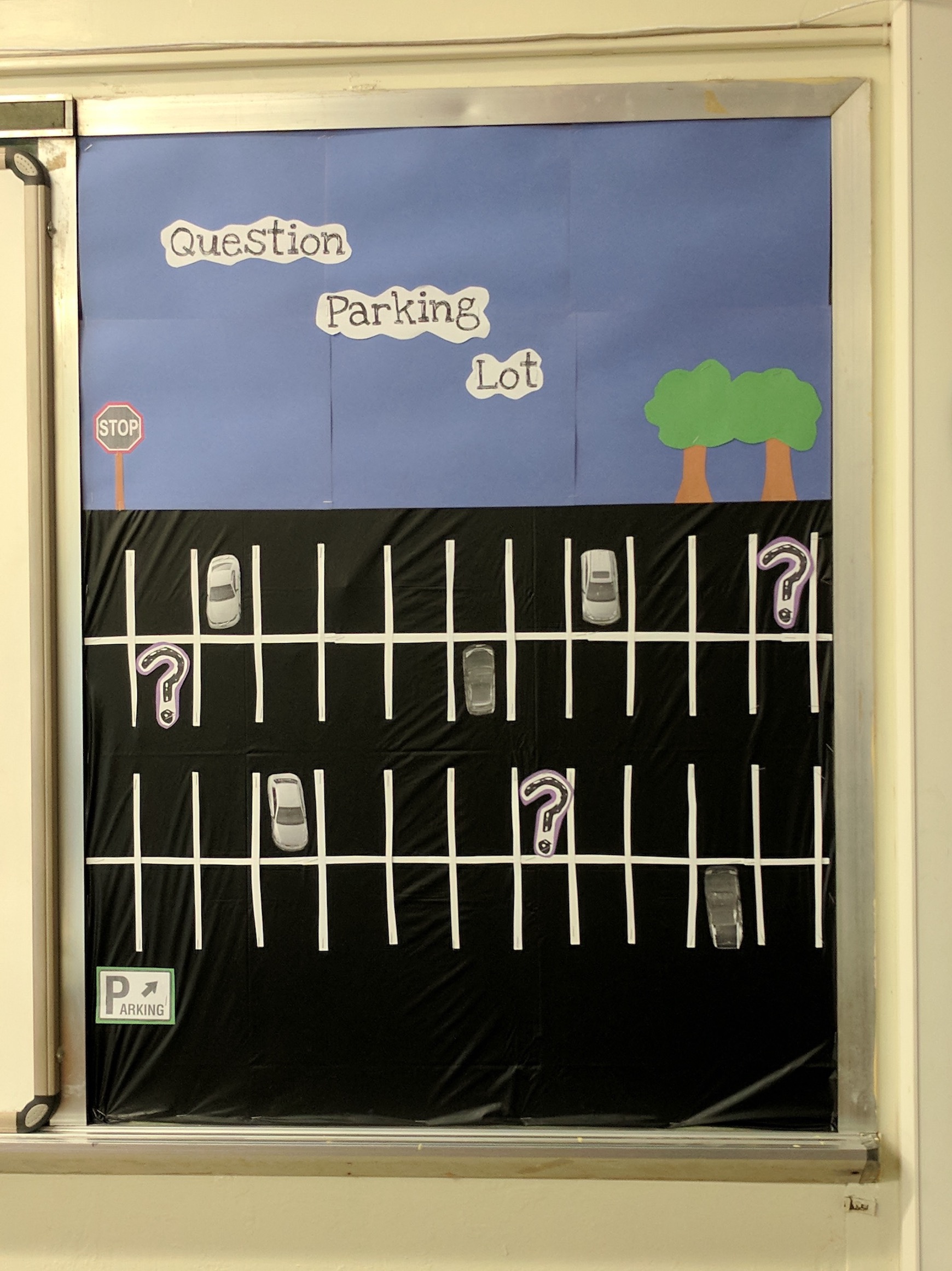 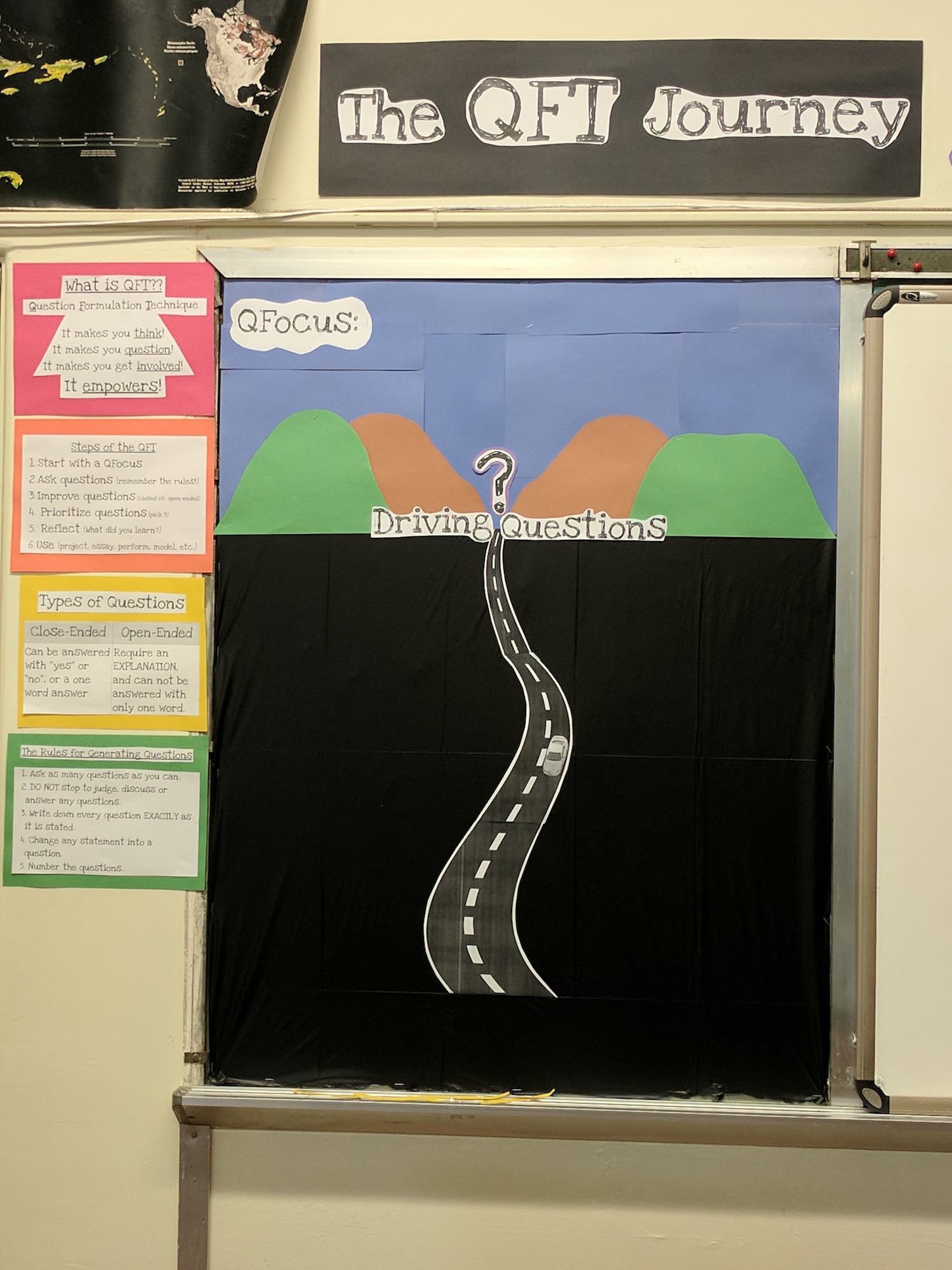 The Driving Question Board
The “Parking Lot”
Ongoing student choice projects
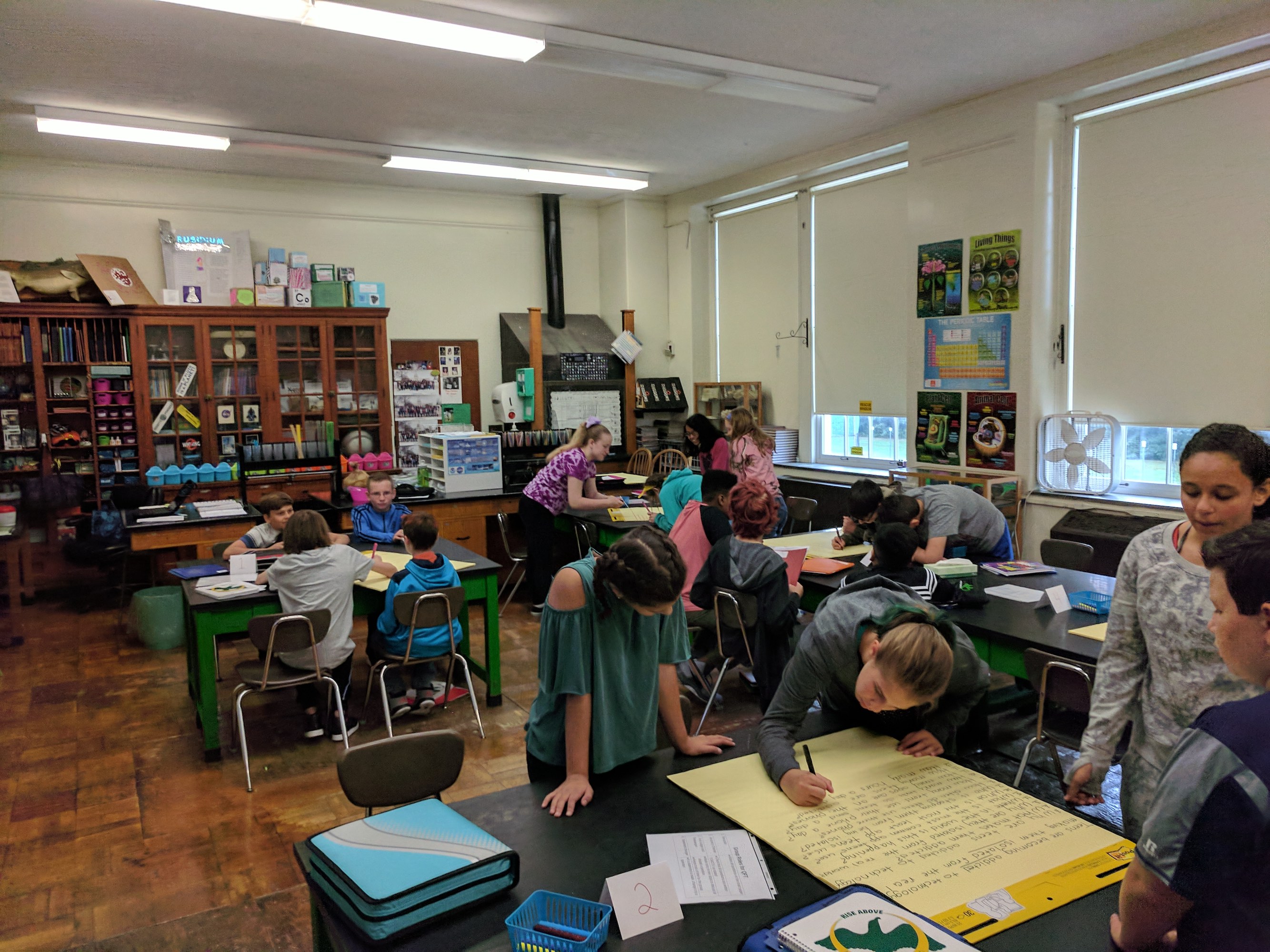 Using the QFT for Peer Review
Scientist’s claim: 
“Adding a dam to a water system causes a decrease in aquatic life downstream.” 

Student Design to test the claim:
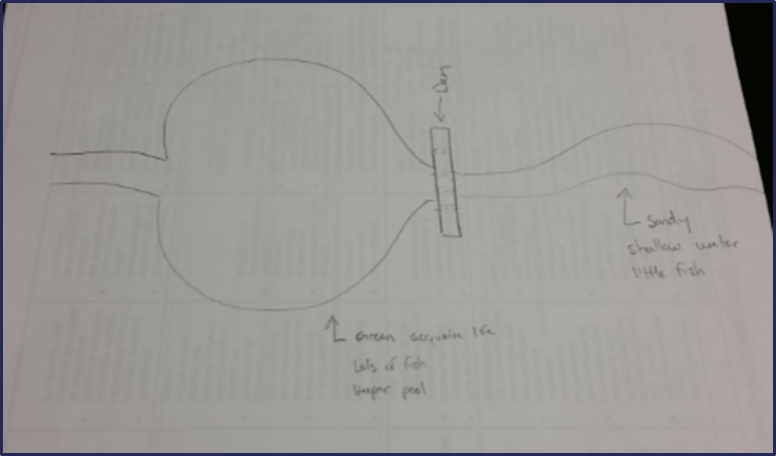 Next Steps with Student Questions:
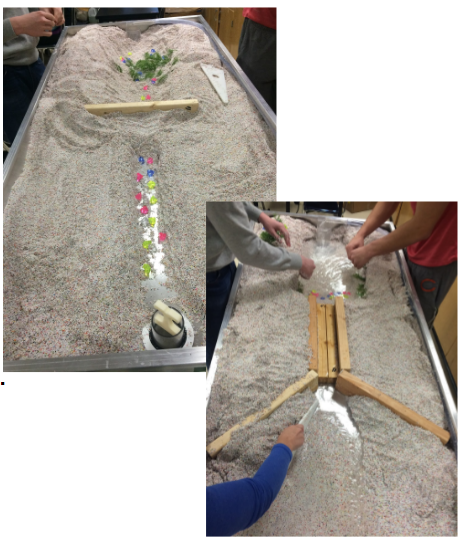 Pop Quiz or Reading Check
Paper topic
Debate Prep
Lab work & Experiments
Exit ticket or ”Do Now”
Research
Projects
Hang on walls, 
Check Off as Answered
And sometimes…

Nothing!
Test Prep
Homework
Presentations
Interview an Expert
Student Choice Projects
Socratic Seminar Prompts
Guest speakers
Make Your Own Final Test
Journal Prompt
Close Reading Protocol
Year-long or Unit-long Essential Questions
Tailoring Instruction
Service Action Projects
Think of a few ways you might integrate the QFT into your work
Keep in mind:
Your overarching teaching objectives
How students will use their own questions or how you will use their questions as the lesson progresses
Various Teaching Purposes
Engagement
Knowledge acquisition
Formative assessment 
Summative assessment
Collaboration
Skill development
And many more…
The Art
Identify teaching & learning goals
Consider how students’ questions will be used
Design a Question Focus
Develop prioritization instructions
Create reflection questions
Facilitate
Question Focus (QFocus):A focus or prompt for students to ask questions about
Phrase or quotation
Image or video
Podcast or speech
Hands-on experience or experiment
Equation or data set 

The QFocus is not a question!
Designing a QFocus
An effective QFocus should be:
directly tied to the objectives of a lesson or unit
simple, but not too simple
interesting or provocative to students, but not biased or leading
Initial QFocus
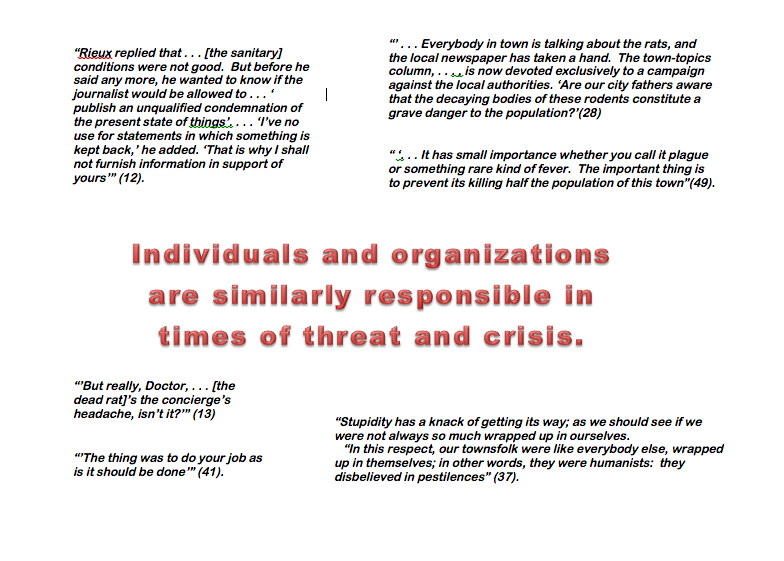 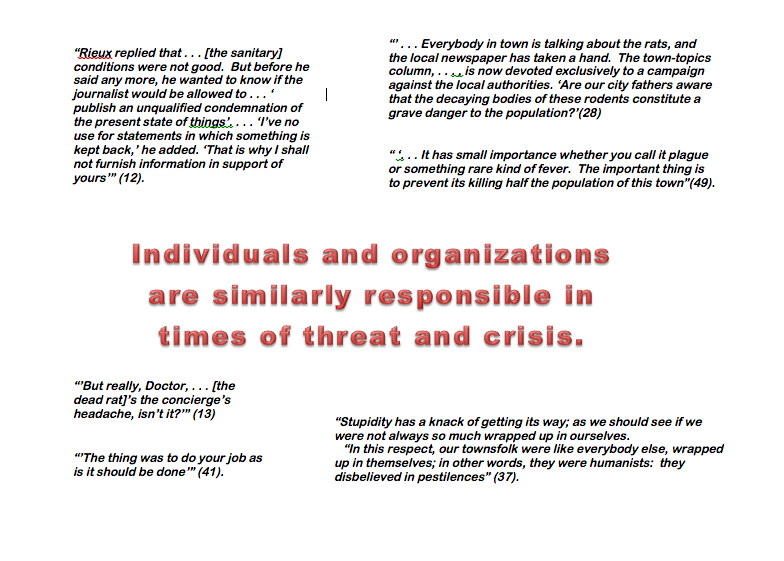 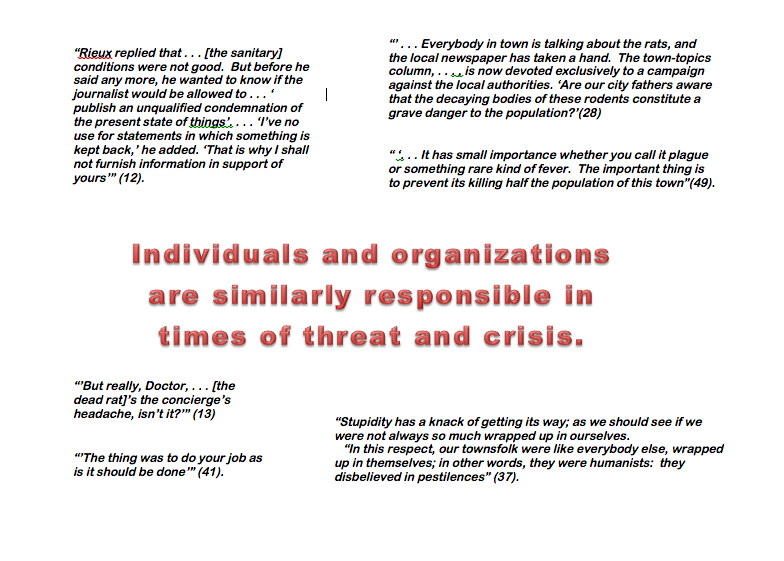 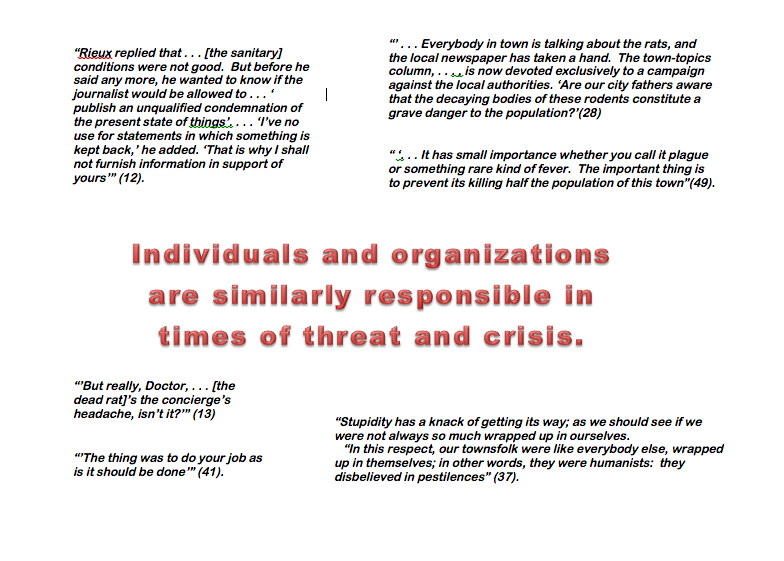 Revised QFocus
The city fathers were aware that the decaying bodies of these rodents were making people sick. (page 28)
Initial QFocus
Topic: A unit on “How can a pet be an important friend?”

QFocus:
People, animals, and friends
Initial Question Focus: People, Animals, and Friends
Do people exist?
Where do people live?
Why do animals live in the zoo?
Why do people go to the pool?
Why are friends fun? 
Why do animals bite?
Why do people go to school?
Do people, animals, and friends play together?
Do animals make friends?
Why do I need friends?
Why do people want to be friends with animals?
Why are people making friends with animals?
Why do people, animal, and friends live in different countries?
Where did my dog and friend go?
Can my friend pet our new dog?
Why do I have eyes?
How do people smell?
Can animals speak?
Can people fly?
Where is my bunny? What happened?
Rather Than Thinking About This Relationship
People, animals, and friends
Students Were Hyper-focused on the Individual Parts of the Whole
People, animals, and friends
Lesson Planning Workbook
Directions:
Work on the lesson planning workbook through page 5.
Try creating your own QFocus. (It’s ok if it is a bit rough.)Write it on an index card.
Trade cards with a partner.
Generate questions about your partner’s QFocus.
Trade back and use their questions to guide revision of the QFocus.
The Art
Identify teaching & learning goals
Consider how students’ questions will be used
Design a Question Focus
Develop prioritization instructions
Create reflection questions
Facilitate
Prioritization Instructions
Choose the three most important questions

Choose the three questions you consider most important.
Categories of Prioritization Instructions
Choose three questions…
General Instructions:
that you consider most important
Specific Purposes: 
that you need to research further
to help you solve the problem
that you need to answer first
that a scientist studying the earth might ask
that will help you understand the text
that require analyzing data
that are not “Googleable” and may be difficult to answer
QFocus: High School
“History, despite its wrenching pain, cannot be unlived, but if faced with courage, need not be lived again.”
				 – Maya Angelou
Troubleshooting Tips: 
“Spend the next 2 minutes asking about just this word/phrase”
Change the prioritization instructions on the fly
The Art
Identify teaching & learning goals
Consider how students’ questions will be used
Design a Question Focus
Develop prioritization instructions
Create reflection questions
Facilitate
Examples of Reflection Questions
QFT Process
Content Specific
What did you learn about asking questions?
How did you learn it?
What do you understand differently now about asking questions?
How can you use what you learned about asking questions?
How do you feel about asking questions?
What did you learn about the (content)?
How did the QFT process help you think about… 
key concept
specific assignment
overarching topic
theme in the unit 
chapter you just read
One Last Thought about Reflection
“Reflection is the piece that keeps me coming back the next day…” 
“The most profound reflections are almost always from the students who perhaps seemed disengaged in class. Quiet students often do a great deal of their thinking in the written reflection.”
			
	- Ling-Se Chesnakas, Boston Public Schools
The Art
Identify teaching & learning goals
Consider how students’ questions will be used
Design a Question Focus
Develop prioritization instructions
Create reflection questions
Facilitate
Four Principles of Facilitation
Monitor student adherence to the process
Do not give examples
Do not get pulled into group discussion
Acknowledge all contributions equally
Discuss: 
What could be challenging about each principle? What might be important about each?
The Science of the QFT: 
a protocol

The Art of the QFT: 
You
The one quality all excellent QFT designers share?
Thick skin.
Today’s Agenda
Welcome and Community Building
Collaborative Learning with the Question Formulation Technique (QFT)
The Art and Science of the QFT: A Deep Dive into Planning and Designing
Lunch
Workshop #1: 12:45 - 1:45
Workshop #2:  2:00 - 3:05
Informal Conversation & Reflection (optional)
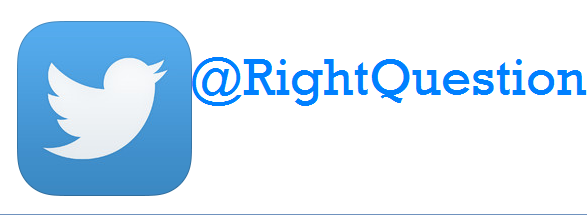 #QFT #QFTCon
Workshop Sessions
Workshop Sessions
Agenda
Welcome and Community Building
Collaborative Learning with the Question Formulation Technique (QFT)
The Art and Science of the QFT: A Deep Dive into Planning and Designing
Lunch
Workshop #1
Workshop #2
(optional) Informal Conversation & Reflection
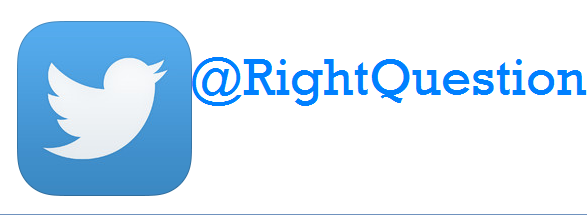 #QFT #QFTCon
Closing Reflections
We shall not cease from exploration
	And the end of all our exploring
	Will be to arrive where we started
	And know the place
	For the first time.

				- T.S. Eliot
Closing Reflections
What did you learn?
An “a-ha moment” or a meaningful take away from your experience today
A key question that will guide your work
What was new for you?